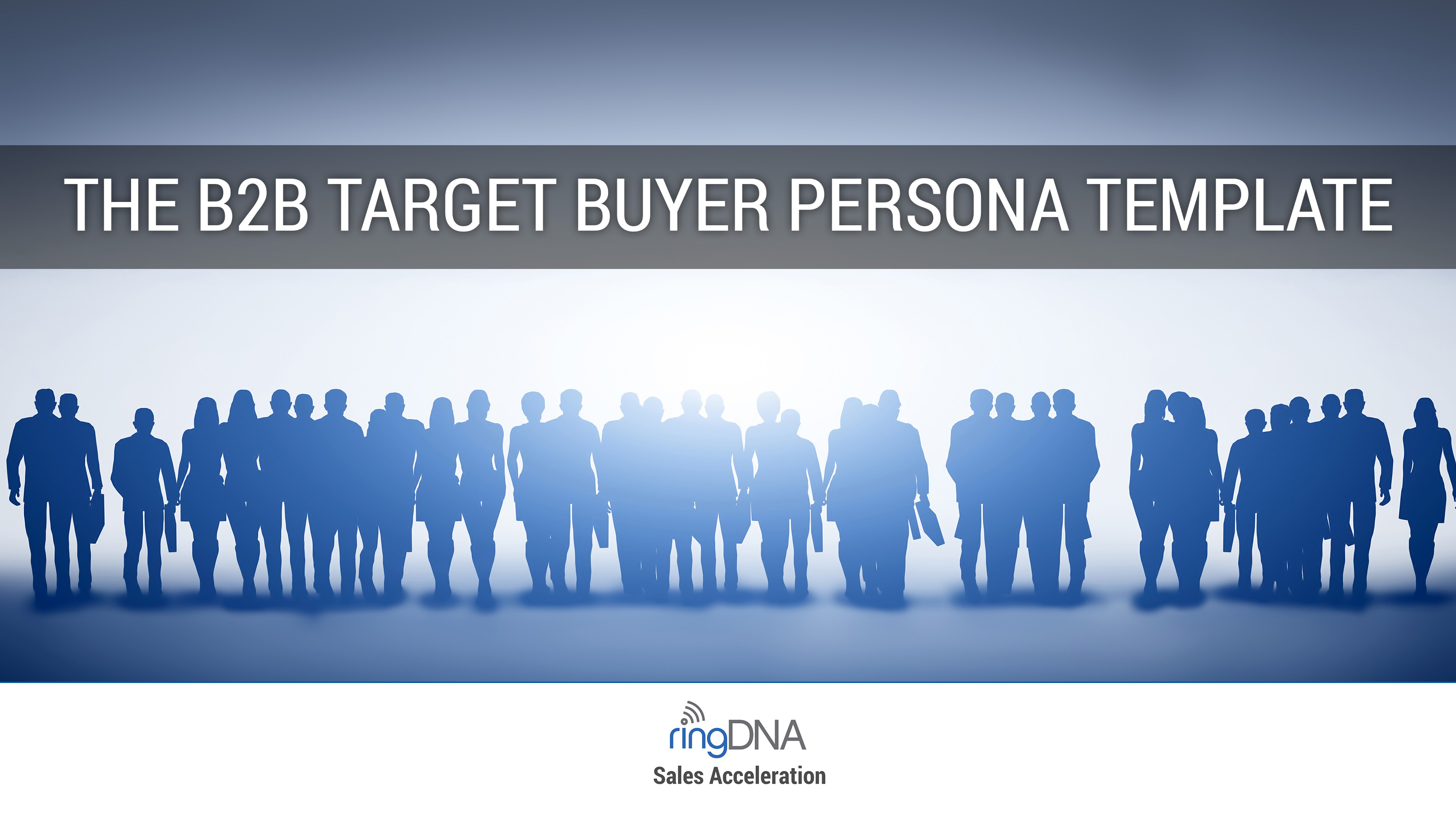 0
What is a Target Buyer Persona?
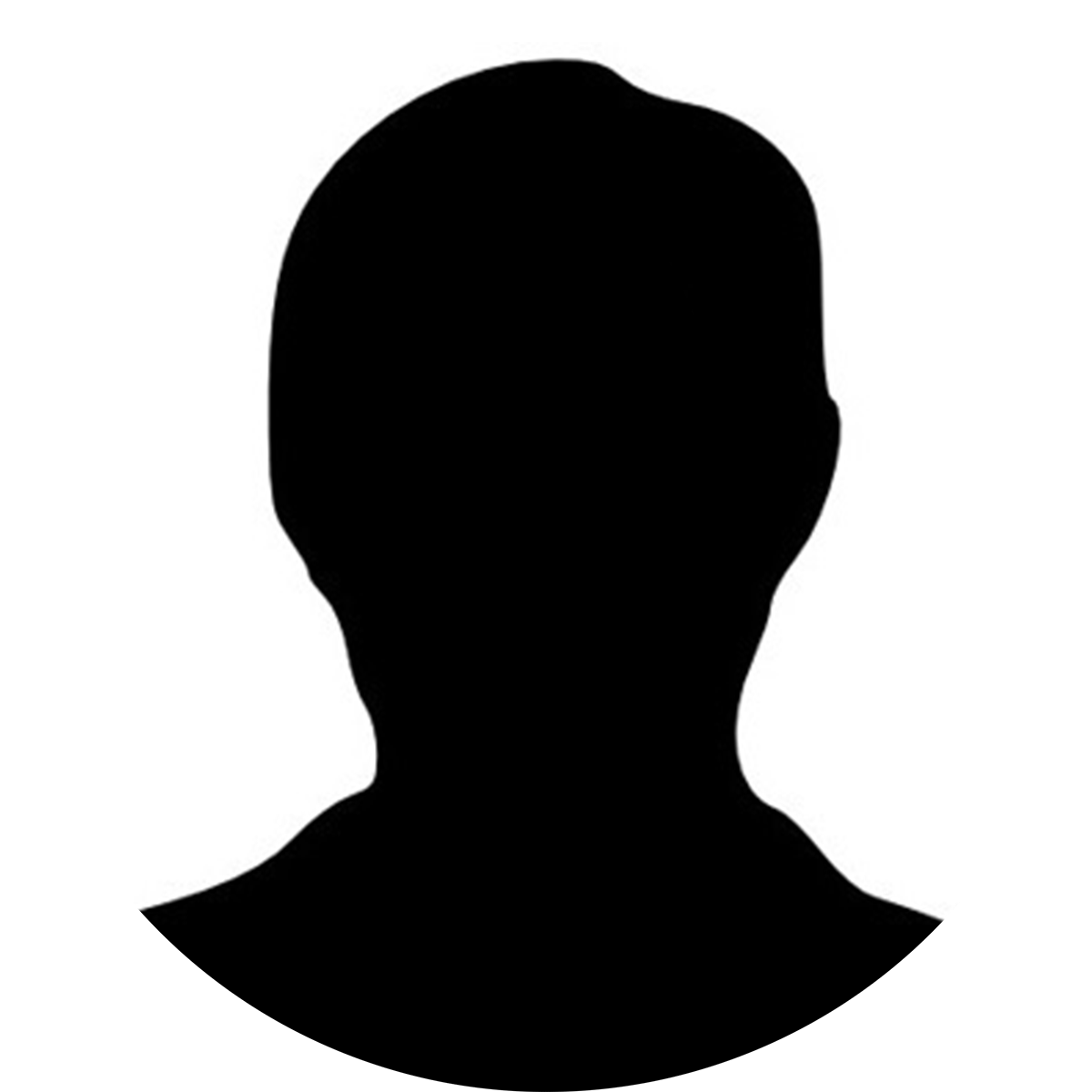 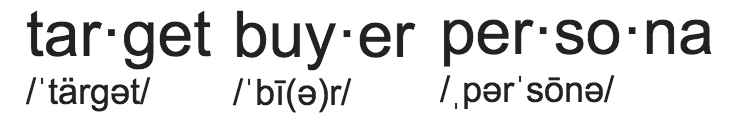 noun
A composite sketch of the characteristics, motivations and behaviors of the companies – and people within those companies - that are most likely to buy your product or service.
1
B2B Buyer Characteristics are Completely Different from Traditional Buyer Personas
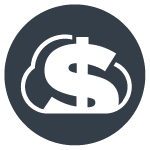 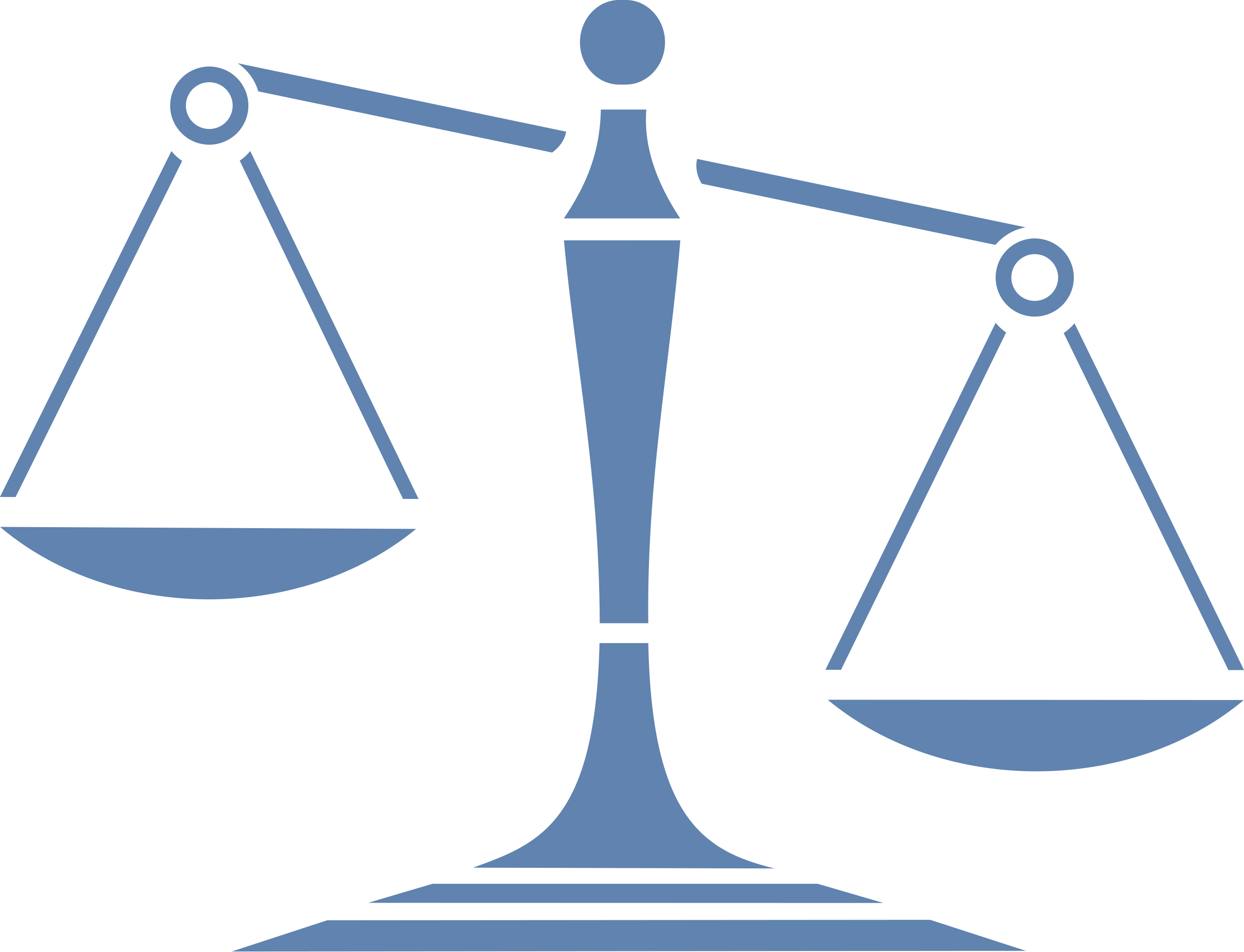 Age,gender,location,brand loyalty,emotional considerations, hypothetical psychology
Compared to traditional buyer personas, B2B marketing and sales teams need to put less emphasis on personal demographics, and more on company characteristics, core mission values and individual roles.
Industry,company stage,company values,job title, role, keyperformance indicators, compatible technologies, influencing content, ROI
TRADITIONAL
B2B
What Should B2B Sales Reps Learnfrom Buyer Personas?
The types of companies to target

Job roles within those companies to target

What the people within those roles desire, fear and care about

Questions, opportunities and success factors to utilize
1
2
3
4
3
INFLUENCER
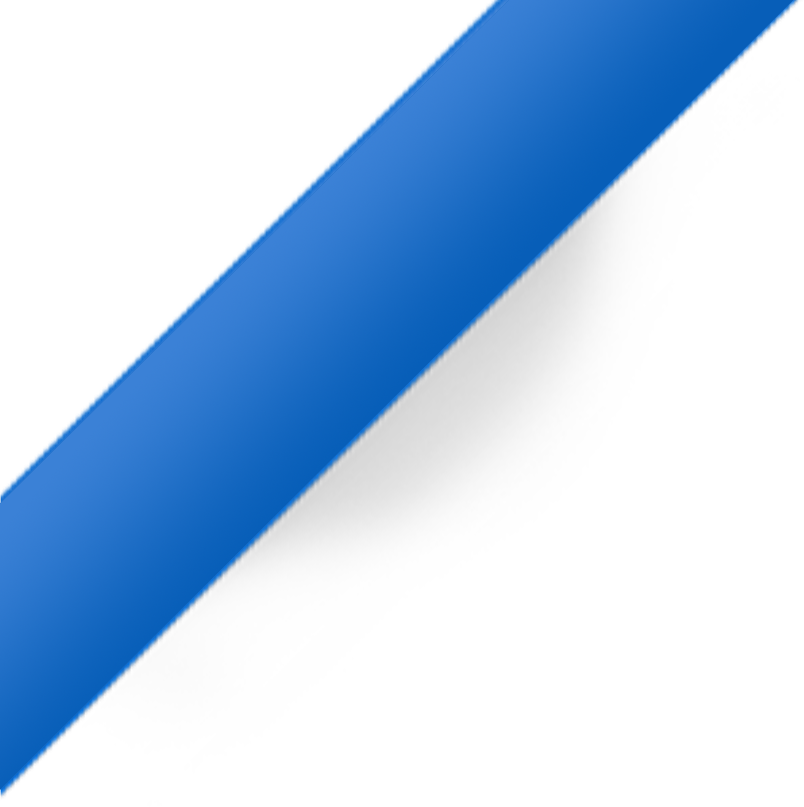 Marketing Operations Manager
SAMPLE
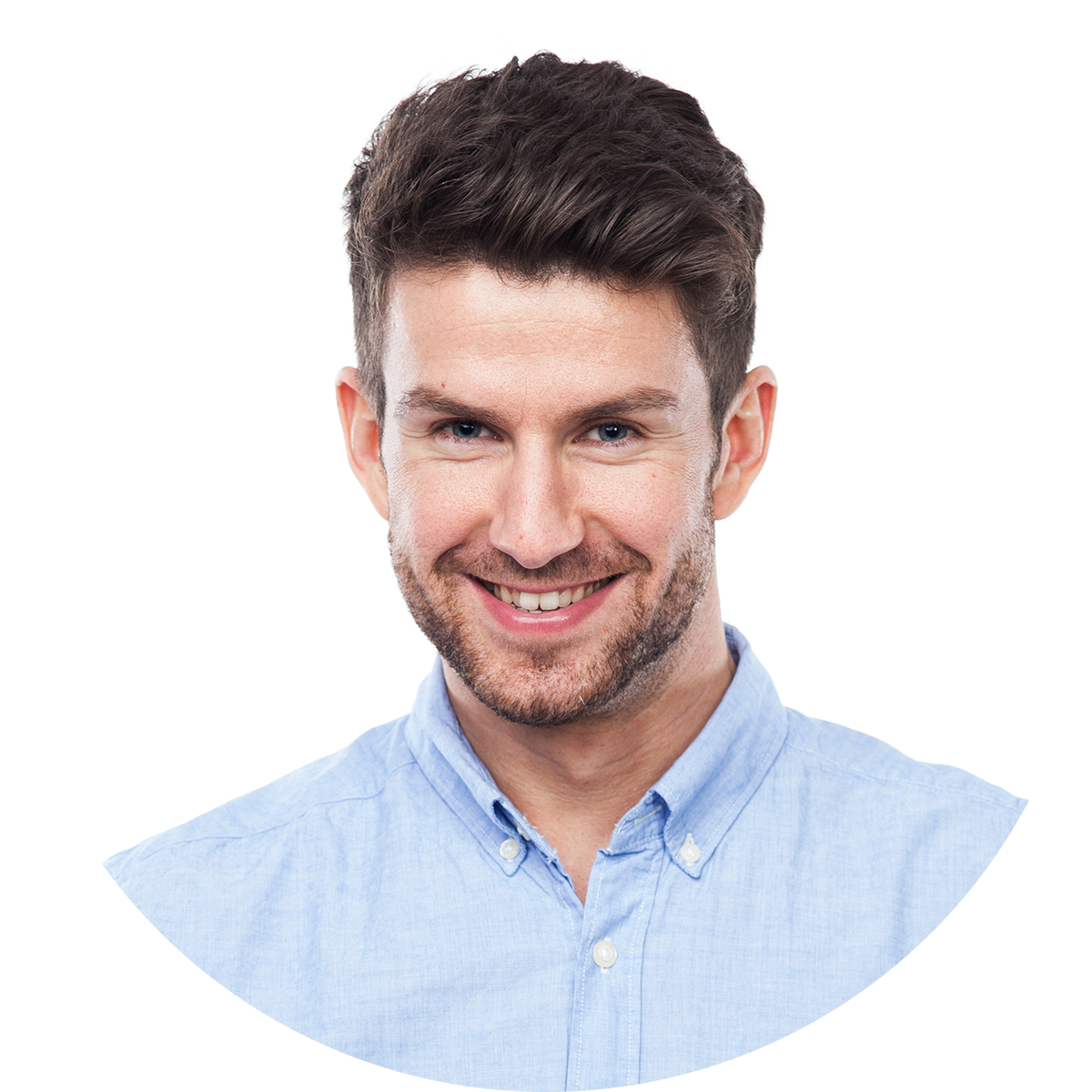 Job Role Description: 

Act as the glue between marketing, sales, product and IT. Involved in project scoping, technology evaluation & implementation, data hygiene, data analysis, the creation of reports and more.
Related titles: 

-Digital Operations Director
-Director of Marketing Operations
-Sales & Marketing Operations
COMPANY DEMOGRAPHICS
TOOLS & APPLICATIONS
Uses Salesforce
Based in the U.S. or Canada
B2B tech
Uses marketing automation
Venture-backed, growth stage
Uses data quality applications
Culture centered around KPIs
Uses predictive analytics applications
4
INFLUENCER
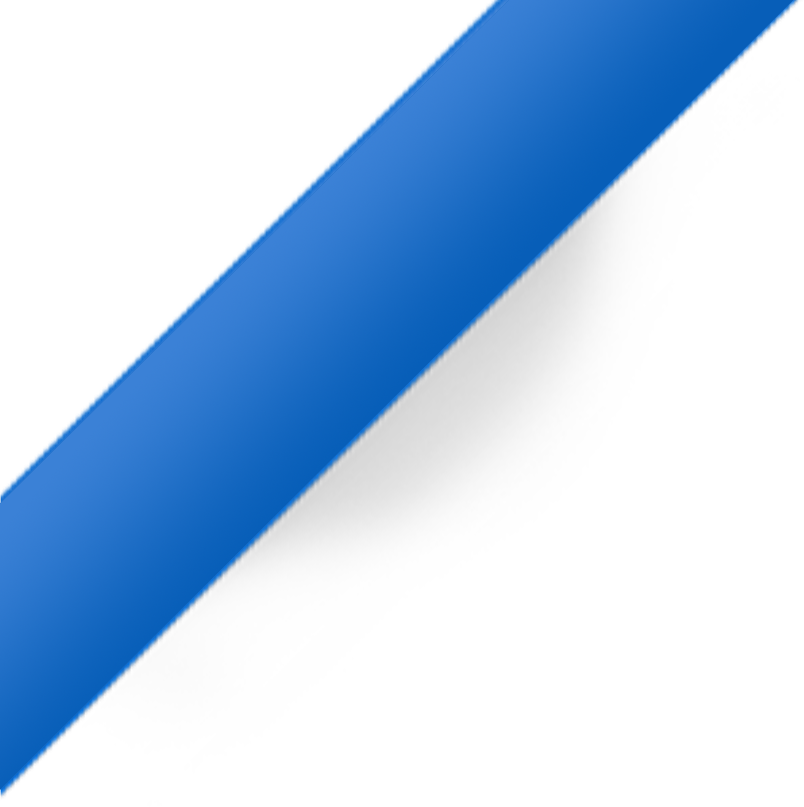 Marketing Operations Manager
SAMPLE
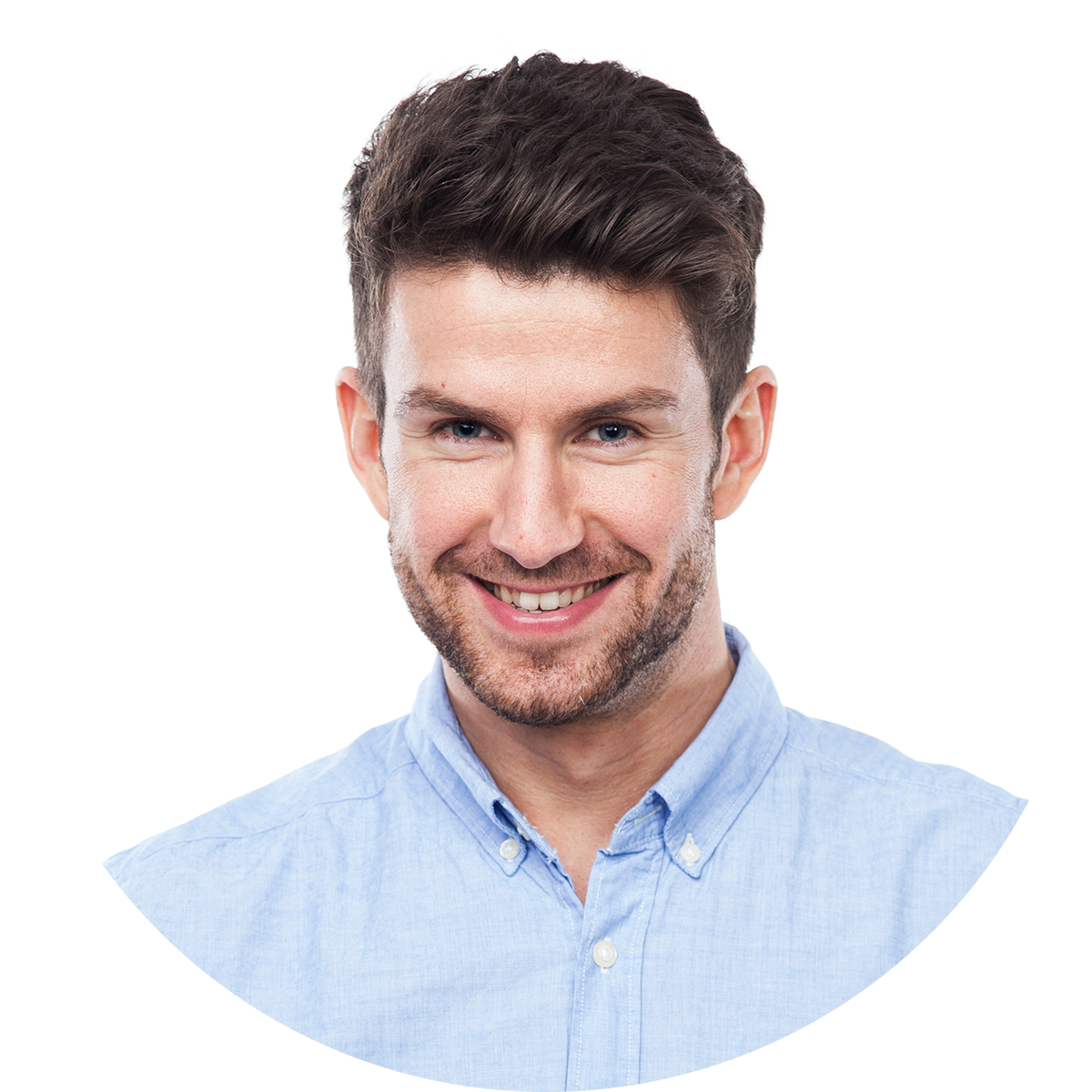 Triggers for change: 

1 – Desire to accelerate KPIs
2 – Dissatisfaction with current vendor
3 – Recent CRM upgrade
Decision/handoff process:

1 – Requirements gathering
2 –  Vendor comparison
3 – Involve stakeholders
Most common questions:

1 – Is it compatible with existing tech stack?
2 – What is the level of effort to implement?
3 – What is the expected ROI? 
4 – How do features compare to   competitors? 
5 – How many manual processes will it  automate/alleviate?
Success Factors:

1– Proof of concept
2 – Time to implement (days)
3 – Scalability & flexibility
4 – Turnkey reporting 
5 – Solution consolidation
Perceived barriers: 

1 – Tech compatibility
2 – Company-wide adoption
3 – Multi-country support
5
[Speaker Notes: Marketing?]
[BUYER ROLE]
Job Title
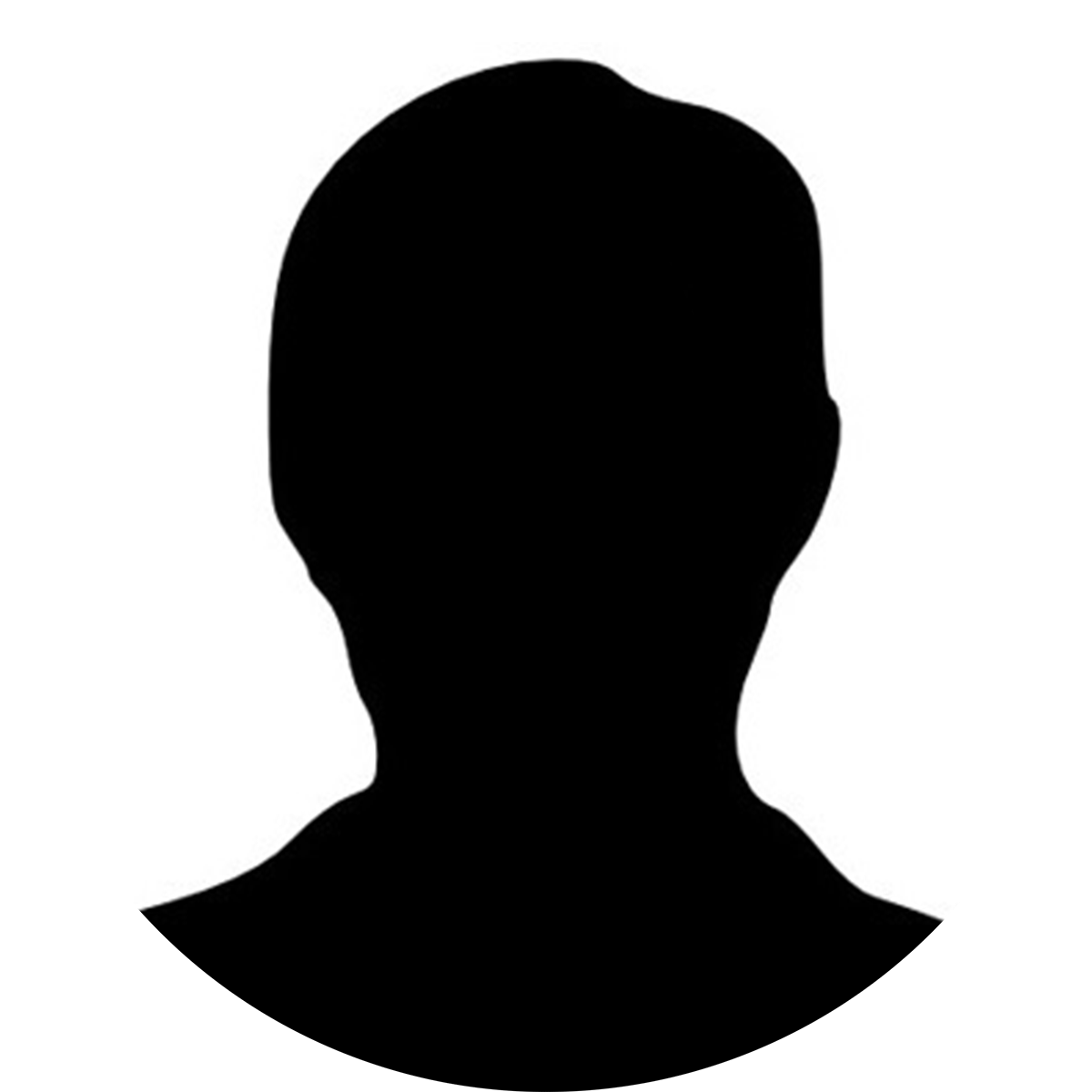 Job Role Description: 

________________________
Related job titles: 

-title 1
-title 2
-title 3
COMPANY DEMOGRAPHICS
TOOLS & APPLICATIONS
[Primary CRM or tool]
[Target location]
[Target industry]
[Secondary technology]
[Company size or stage]
[Complementary technology or tool]
[Culture or mission statement]
[Complementary technology or tool]
6
[BUYER ROLE]
Job Title
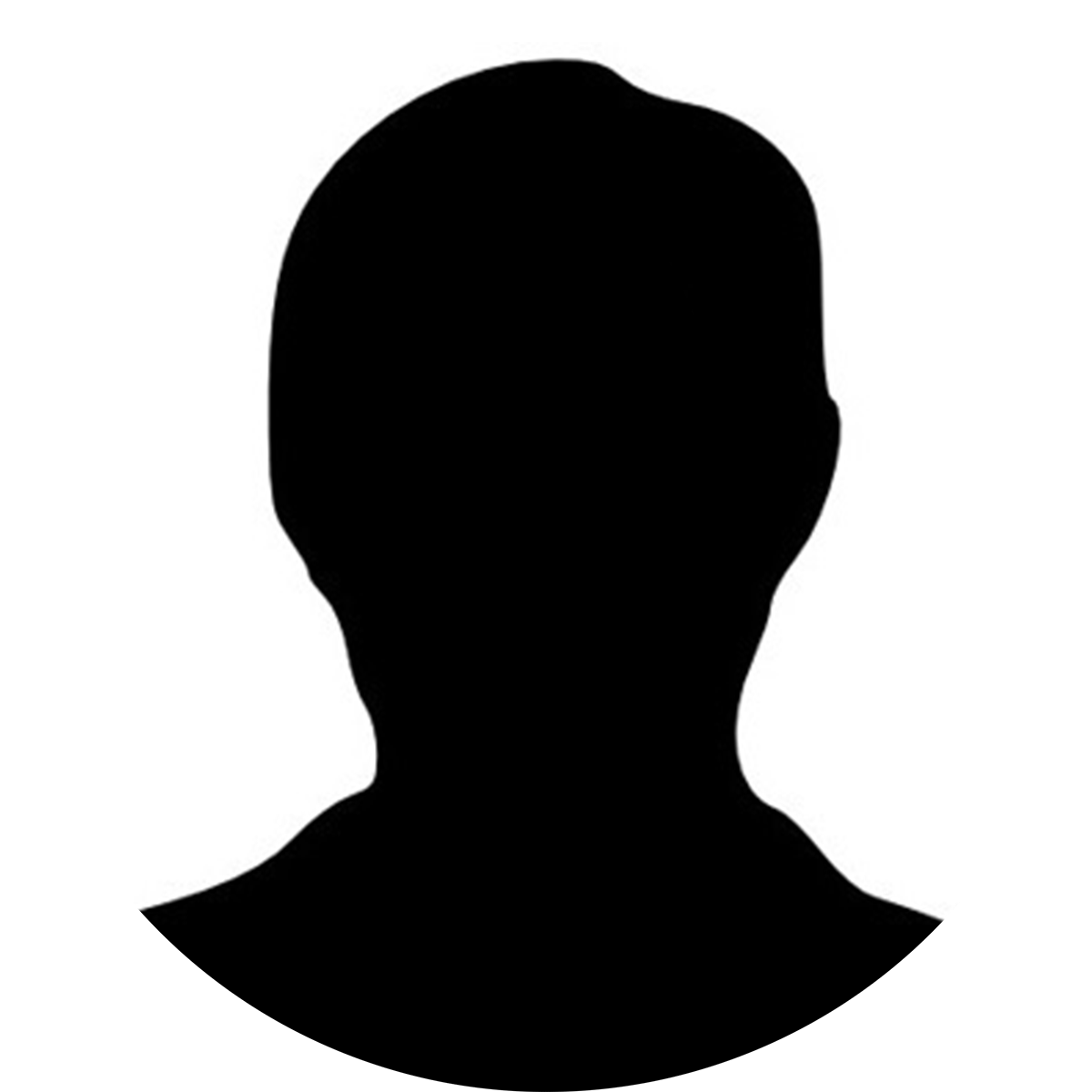 Triggers for change: 

1 – ____________________________
2 – ____________________________
3 – ____________________________
Decision/handoff process:

1 – ____________________________
2 – ____________________________
3 – ____________________________
Most common questions:

1 – ____________________________
2 – ____________________________
3 – ____________________________
4 – ____________________________
5 – ____________________________
Success Factors:

1 – ____________________________
2 – ____________________________
3 – ____________________________
4 – ____________________________
5 – ____________________________
Perceived barriers: 

1 – ____________________________
2 – ____________________________
3 – ____________________________
7
[Speaker Notes: Marketing?]
RingDNA Sales Acceleration
A Complete Sales Acceleration
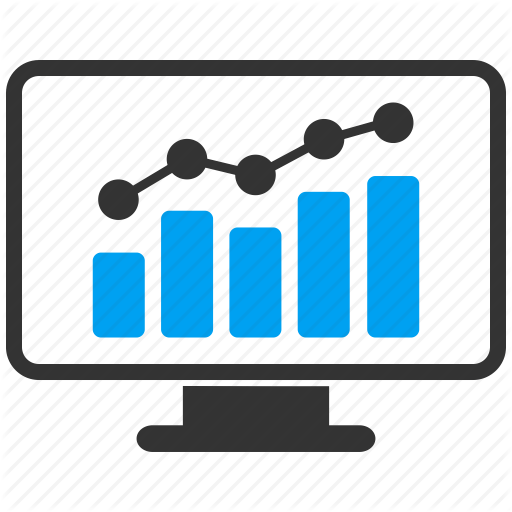 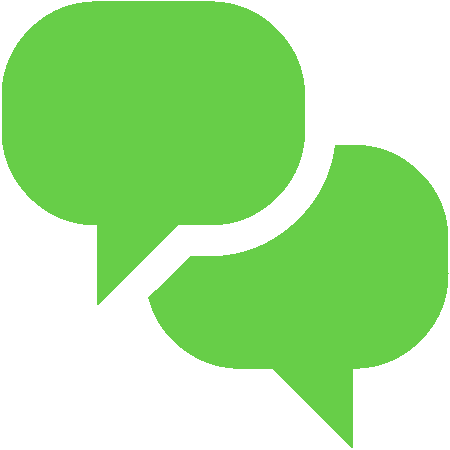 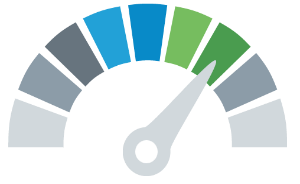 Accelerate

Dramatically increase 
sales team productivity.
Engage

Smarter sales conversations through contextual buyer data.
Coach

Transformative analytics fordata-driven salesmanagement.
855.645.8028
sales@RingDNA.com


RingDNA.com
8